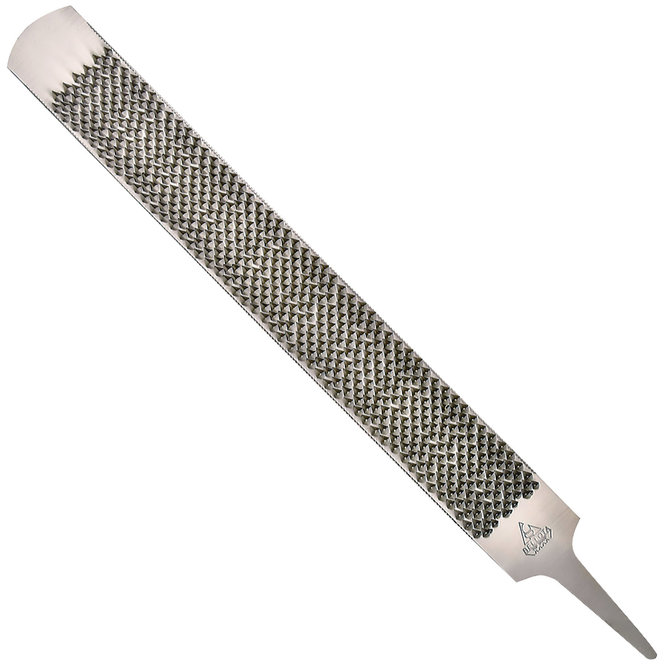 Hoof Rasp
Hoof Knife
Suture Needle- Taper		Suture Needle- Cutting
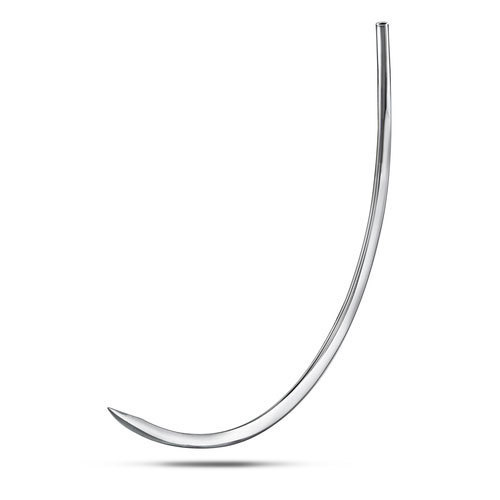 Rumen
Ayrshire						Guernsey				(look at color difference)
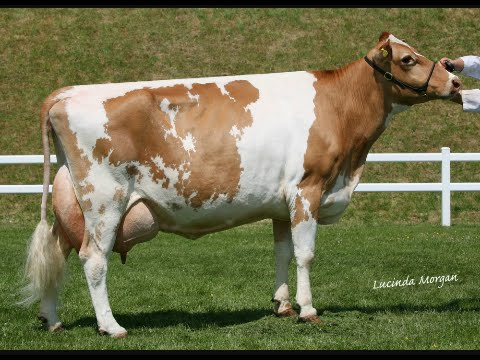 Berkshire
Merino
Thoroughbred
Hookworm Egg
Platelets
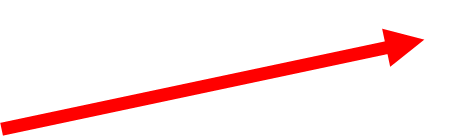 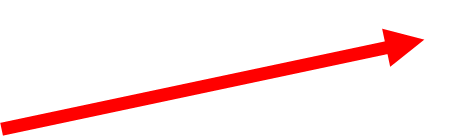 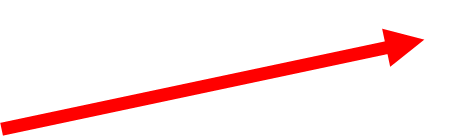 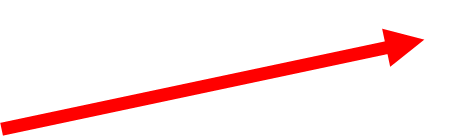